2 PAMOKA 
Muzika globos įstaigose
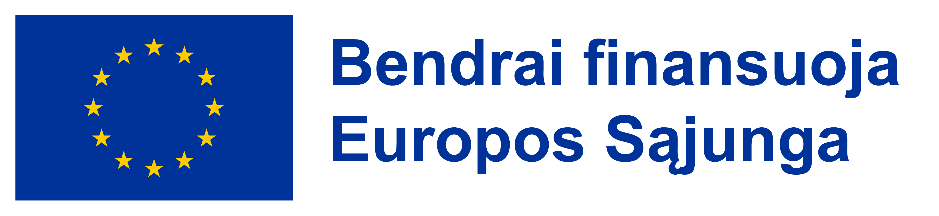 2 pamoka Muzika ir smegenys
ANKSTESNĖS PAMOKOS ĮVERTINIMAS
Kaip sekėsi atlikti 1 ir 2 užduotis? Ar viskas baigta?
Kuris muzikos stilius jus nustebino atliekant 1 užduotį? Ar atradote naują stilių?
Kas nori pasidalyti 2 užduoties plakatu ir ką nors apie jį pasakyti?
ATPAŽINTI EMOCIJAS:
Atpažinti slaugytojo emocijas ne visada lengva.

Tai gali būti susiję su tokiomis ligomis kaip Parkinsono liga ir demencija. 

Pasirodo, kad visame pasaulyje iš esmės yra šešios emocijos, su kuriomis susiduriame. 

Ar atpažinsite juos visus kitoje skaidrėje?
EMOCIJŲ UŽDUOTIS:
Kaip manote, kokias emocijas matote?

Užrašykite visus 6 užrašus ant lapelio.
[Speaker Notes: Atsakymai iš viršaus iš kairės į apačią iš dešinės: pyktis, pasibjaurėjimas, baimė, džiaugsmas, liūdesys ir nuostaba.]
1 IR 2 UŽDUOTIS
1 IR 2 UŽDUOTIS MUZIKA IR SMEGENYS
1 užduotis:

Kodėl išgirdę muziką beveik automatiškai pradedate judėti? Kodėl muzikos terapija gali padėti išspręsti tam tikras smegenų problemas? 

Atlikite pirmąją užduotį perskaitę straipsnį. 
Straipsnį rasite užduotyse.“
1 IR 2 UŽDUOTIS MUZIKA IR SMEGENYS
2 užduotis:

Kodėl išgirdę muziką beveik automatiškai pradedate judėti? Kodėl muzikos terapija gali padėti išspręsti tam tikras smegenų problemas? 

Žiūrėkite ŠĮ filmą ir tada atlikite 2-ąją užduotį. 

PATARIMAS 
Eriko Scherderio dokumentinį filmą sudaro 5 dalys. 
Kad gautumėte užduotį, jums tereikia pažiūrėti 2 epizodą, tačiau verta pažiūrėti ir kitus epizodus, ypač 5 epizodą.
ENERGIZATORIUS:
Tarp užduočių. 
Kūno perkusijos pavyzdys: spauskite ČIA
Pradėkite naudotis kūno perkusija: spauskite ČIA
UŽDUOTYS:
Šią pamoką atlikite 1 ir 2 užduotis iš 2 pamokos.
EVALUATIE: